Wyrażenia regularne
Rozdział 11
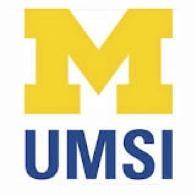 Python dla wszystkich
www.py4e.pl
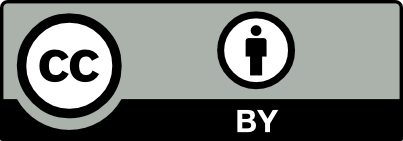 [Speaker Notes: Notka od Chucka: używając tych materiałów masz prawo usunąć logo UM i zastąpić je własnym, ale zostaw proszę logo CC-BY na pierwszej stronie oraz strony z podziękowaniami dla współtwórców.]
Wyrażenia regularne
W informatyce wyrażenie regularne, nazywane też “regex” lub “regexp”, to zwięzła ale zaawansowana metoda wyszukiwania pasujących fragmentów tekstu, poszczególnych znaków, słów lub ich kombinacji. Wyrażenia regularne zapisuje się w formalnym języku, który może być przetwarzany przez interpreter wyrażeń regularnych.
https://pl.wikipedia.org/wiki/Wyrażenie_regularne
Wyrażenia regularne
bardzo sprytne “wieloznacznikowe” wyrażenia do wyszukiwania i parsowania ciągów znaków
https://pl.wikipedia.org/wiki/Wyrażenie_regularne
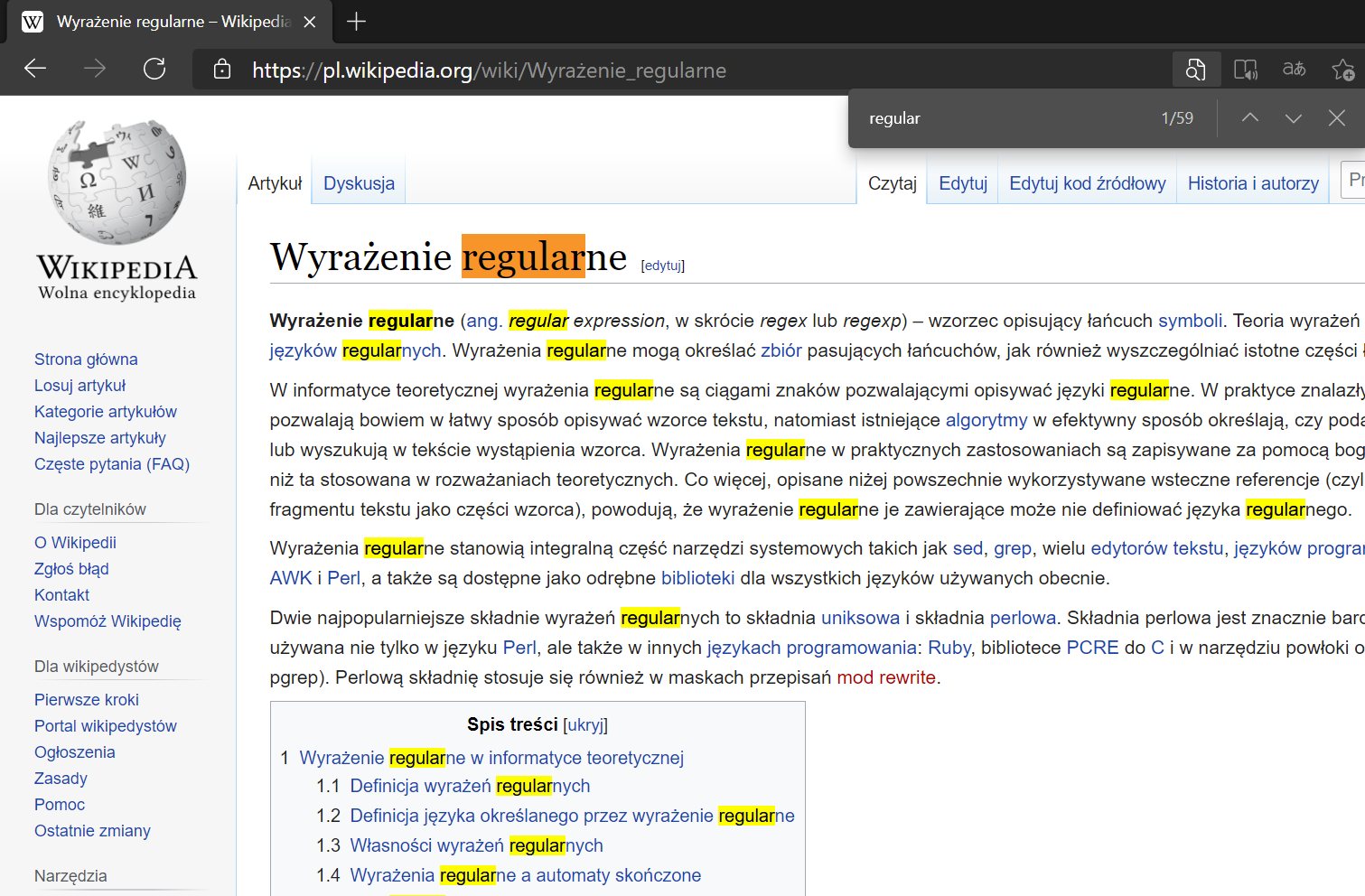 bardzo sprytne "Znajdź" lub "Zamień"
Jak zrozumieć wyrażenia regularne
Bardzo potężne i enigmatyczne
Przyjemne, kiedy je zrozumiesz
Wyrażenia regularne są zupełnie odrębnym językiem
Język “znaków - znaczników” – programowanie za pomocą znaków
Język “w starym stylu” – zwięzły
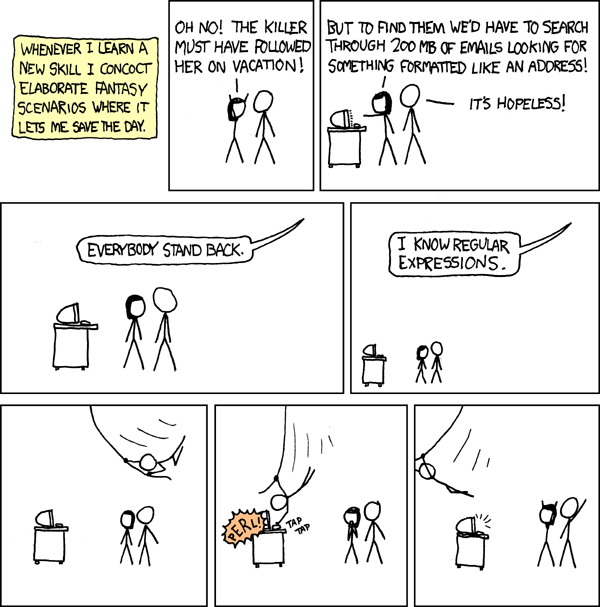 https://xkcd.com/208/
Krótki przewodnik po wyrażeniach regularnych
^        Dopasowuje początek linii
$        Dopasowuje koniec linii
.        Dopasowuje dowolny znak
\s       Dopasowuje biały znak
\S       Dopasowuje dowolny niebiały znak
*        Powtarza znak zero lub więcej razy
*?       Powtarza znak zero lub więcej razy (niezachłannie)
+        Powtarza znak jeden lub więcej razy
+?       Powtarza znak jeden lub więcej razy (niezachłannie)
[aeiou]  Dopasowuje pojedynczy znak z określonego zestawu
[^XYZ]   Dopasowuje pojedynczy znak spoza określonego zestawu
[a-z0-9] Określa zestaw znaków za pomocą zakresu
(        wskazuje początek ciągu znaków do wyodrębnienia
)        wskazuje koniec ciągu znaków do wyodrębnienia
https://py4e.pl/lectures3/Pythonlearn-11-Regex-Handout.txt
Moduł wyrażeń regularnych
Zanim zaczniesz używać wyrażeń regularnych w swoim programie, musisz zaimportować bibliotekę za pomocą “import re”
Możesz skorzystać z re.search(), żeby sprawdzić, czy ciąg znaków pasuje do wyrażenia regularnego, podobnie jak metoda find() dla napisów
Możesz skorzystać z re.findall(), żeby wyodrębnić fragmenty ciągu pasujące do twojego wyrażenia regularnego, podobnie jak kombinacja find() i wycinków:  var[5:10]
Używanie re.search() jak find()
import re

hand = open('mbox-short.txt')
for line in hand:
    line = line.rstrip()
    if re.search('From:', line) :
        print(line)
hand = open('mbox-short.txt')
for line in hand:
    line = line.rstrip()
    if line.find('From:') >= 0:
        print(line)
Używanie re.search() jak startswith()
import re

hand = open('mbox-short.txt')
for line in hand:
    line = line.rstrip()
    if re.search('^From:', line) :
        print(line)
hand = open('mbox-short.txt')
for line in hand:
    line = line.rstrip()
    if line.startswith('From:') :
        print(line)
Dostosowujemy dopasowanie, dodając do napisów specjalne znaki
Wieloznaczniki
Znak kropki dopasowuje dowolny znak
Jeśli dodasz gwiazdkę, to dopasujesz “dowolną liczbę wystąpień”
Wiele razy
Dopasowuje początek linii
X-Sieve: CMU Sieve 2.3
X-DSPAM-Result: Innocent
X-DSPAM-Confidence: 0.8475
X-Content-Type-Message-Body: text/plain
^X.*:
Dopasowuje dowolny znak
Dostosowanie dopasowania
W zależności od tego, jak “czyste” są twoje dane i co chcesz osiągnąć w swojej aplikacji, możesz bardziej zawęzić dopasowanie
Wiele razy
Dopasowuje początek linii
X-Sieve: CMU Sieve 2.3
X-DSPAM-Result: Innocent
X-Plane is behind schedule: two weeks
X-: Very short
^X.*:
Dopasowuje dowolny znak
Dostosowanie dopasowania
W zależności od tego, jak “czyste” są twoje dane i co chcesz osiągnąć w swojej aplikacji, możesz bardziej zawęzić dopasowanie
X-Sieve: CMU Sieve 2.3
X-DSPAM-Result: Innocent
X-: Very Short
X-Plane is behind schedule: two weeks
Jeden lub więcej razy
Dopasowuje początek linii
^X-\S+:
Dopasowuje dowolny niebiały znak
Dopasowywanie i wyodrębnianie danych
re.search() zwraca True/False w zależności od tego, czy wyrażenie regularne znajdzie dopasowanie w ciągu znaków
Jeśli chcemy też wyodrębnić dopasowania, używamy re.findall()
>>> import re
>>> x = 'Moje 2 ulubione liczby to 19 i 42'
>>> y = re.findall('[0-9]+',x)
>>> print(y)
['2', '19', '42']
[0-9]+
Jedna lub więcej cyfr
Dopasowywanie i wyodrębnianie danych
re.findall() zwraca listę zero lub więcej podciągów, które pasują do wyrażenia regularnego
>>> import re
>>> x = 'Moje 2 ulubione liczby to 19 i 42'
>>> y = re.findall('[0-9]+',x)
>>> print(y)
['2', '19', '42']
>>> y = re.findall('[AEIOU]+',x)
>>> print(y)
[]
Uwaga: zachłanne dopasowanie
Znaki powtórzeń (* i +) działają do zewnątrz w obu kierunkach (zachłannie), żeby dopasować najdłuższy możliwy ciąg znaków
Jeden lub więcej znaków
>>> import re
>>> x = 'From: Using the : character'
>>> y = re.findall('^F.+:', x)
>>> print(y)
['From: Using the :']
^F.+:
Pierwszy dopasowany znak to F
Ostatni dopasowany znak to:
Dlaczego nie 'From:' ?
Niezachłanne dopasowanie
Nie wszystkie kody powtórzeń w wyrażeniach regularnych są zachłanne! Jeśli dodasz znak ?, to + i * trochę się ograniczą...
Jeden lub więcej znaków, ale niezachłannie
>>> import re
>>> x = 'From: Using the : character'
>>> y = re.findall('^F.+?:', x)
>>> print(y)
['From:']
^F.+?:
Pierwszy dopasowany znak to F
Ostatni dopasowany znak to:
Dostosowywanie wyodrębniania ciągów znaków
Możesz dostosować re.findall() i określić, która część dopasowania ma być wyodrębniona za pomocą nawiasów
From stephen.marquard@uct.ac.za Sat Jan  5 09:14:16 2008
\S+@\S+
>>> y = re.findall('\S+@\S+',x)
>>> print(y)
['stephen.marquard@uct.ac.za’]
Co najmniej jeden niebiały znak
Dostosowywanie wyodrębniania ciągów znaków
Nawiasy nie są częścią dopasowania, ale mówią, gdzie zacząć i skończyć wyodrębniany ciąg
From stephen.marquard@uct.ac.za Sat Jan  5 09:14:16 2008
>>> y = re.findall('\S+@\S+',x)
>>> print(y)
['stephen.marquard@uct.ac.za']
>>> y = re.findall('^From (\S+@\S+)',x)
>>> print(y)
['stephen.marquard@uct.ac.za']
^From (\S+@\S+)
Przykłady parsowania napisów...
21
31
From stephen.marquard@uct.ac.za Sat Jan  5 09:14:16 2008
>>> data = 'From stephen.marquard@uct.ac.za Sat Jan  5 09:14:16 2008'
>>> atpos = data.find('@')
>>> print(atpos)
21
>>> sppos = data.find(' ',atpos)
>>> print(sppos)
31
>>> host = data[atpos+1 : sppos]
>>> print(host)
uct.ac.za
Wyodrębnianie nazwy hosta przy użyciu find i wycinania
Wzorzec podwójnego dzielenia
Czasem dzielimy linię na jeden sposób i jedną z uzyskanych części dzielimy jeszcze raz
From stephen.marquard@uct.ac.za Sat Jan  5 09:14:16 2008
words = line.split()
email = words[1]
pieces = email.split('@')
print(pieces[1])
stephen.marquard@uct.ac.za
['stephen.marquard', 'uct.ac.za']
'uct.ac.za'
Wersja regex
From stephen.marquard@uct.ac.za Sat Jan  5 09:14:16 2008
import re 
lin = 'From stephen.marquard@uct.ac.za Sat Jan  5 09:14:16 2008'
y = re.findall('@([^ ]*)',lin)
print(y)

['uct.ac.za']
'@([^ ]*)'
Przeszukuj ciąg znaków, aż znajdziesz  @
Wersja regex
From stephen.marquard@uct.ac.za Sat Jan  5 09:14:16 2008
import re 
lin = 'From stephen.marquard@uct.ac.za Sat Jan  5 09:14:16 2008'
y = re.findall('@([^ ]*)',lin)
print(y)

['uct.ac.za']
'@([^ ]*)'
Dopasuj niebiały znak
Dopasuj ich wiele
Wersja regex
From stephen.marquard@uct.ac.za Sat Jan  5 09:14:16 2008
import re 
lin = 'From stephen.marquard@uct.ac.za Sat Jan  5 09:14:16 2008'
y = re.findall('@([^ ]*)',lin)
print(y)

['uct.ac.za']
'@([^ ]*)'
Wyodrębnij niebiałe znaki
Fajniejsza wersja regex
From stephen.marquard@uct.ac.za Sat Jan  5 09:14:16 2008
import re 
lin = 'From stephen.marquard@uct.ac.za Sat Jan  5 09:14:16 2008'
y = re.findall('^From .*@([^ ]*)',lin)
print(y)

['uct.ac.za']
'^From .*@([^ ]*)'
Zaczynając od początku linii, szukaj ciągu 'From '
Fajniejsza wersja regex
From stephen.marquard@uct.ac.za Sat Jan  5 09:14:16 2008
import re 
lin = 'From stephen.marquard@uct.ac.za Sat Jan  5 09:14:16 2008'
y = re.findall('^From .*@([^ ]*)',lin)
print(y)

['uct.ac.za']
'^From .*@([^ ]*)'
Pomiń parę znaków i szukaj @
Fajniejsza wersja regex
From stephen.marquard@uct.ac.za Sat Jan  5 09:14:16 2008
import re 
lin = 'From stephen.marquard@uct.ac.za Sat Jan  5 09:14:16 2008'
y = re.findall('^From .*@([^ ]*)',lin)
print(y)

['uct.ac.za']
'^From .*@([^ ]*)'
Zacznij wyodrębnianie
Fajniejsza wersja regex
From stephen.marquard@uct.ac.za Sat Jan  5 09:14:16 2008
import re 
lin = 'From stephen.marquard@uct.ac.za Sat Jan  5 09:14:16 2008'
y = re.findall('^From .*@([^ ]*)',lin)
print(y)

['uct.ac.za']
'^From .*@([^ ]+)'
Dopasuj niebiały znak
Dopasuj ich wiele
Fajniejsza wersja regex
From stephen.marquard@uct.ac.za Sat Jan  5 09:14:16 2008
import re 
lin = 'From stephen.marquard@uct.ac.za Sat Jan  5 09:14:16 2008'
y = re.findall('^From .*@([^ ]*)',lin)
print(y)

['uct.ac.za']
'^From .*@([^ ]+)'
Zakończ wyodrębnianie
Prawdopodobieństwo spamu
import re
hand = open('mbox-short.txt')
numlist = list()
for line in hand:
    line = line.rstrip()
    stuff = re.findall('^X-DSPAM-Confidence: ([0-9.]+)', line)
    if len(stuff) != 1 :  continue
    num = float(stuff[0])
    numlist.append(num)
print('Maximum:', max(numlist))
$ python3 ds.py 
 Maximum: 0.9907
X-DSPAM-Confidence: 0.8475
Znak ucieczki
Jeśli chcesz, żeby znak o specjalnym znaczeniu w wyrażeniach regularnych był traktowany normalnie, (zazwyczaj) poprzedzasz go '\'
Przynajmniej jeden lub więcej
>>> import re
>>> x = 'Uzyskaliśmy $10.00 za ciasteczka.'
>>> y = re.findall('\$[0-9.]+',x)
>>> print(y)
['$10.00']
\$[0-9.]+
Prawdziwy znak dolara
Cyfra lub kropka
Podsumowanie
Wyrażenia regularne to enigmatyczny, ale potężny język do dopasowywania ciągów znaków i wyodrębniania ich elementów
Wyrażenia regularne mają znaki o specjalnym znaczeniu
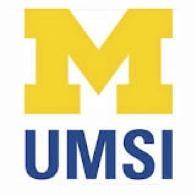 Podziękowania dla współpracowników
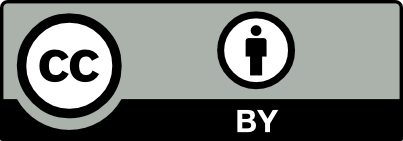 ...
Copyright slajdów 2010 - Charles R. Severance (www.dr-chuck.com) University of Michigan School of Information i open.umich.edu dostępne na licencji Creative Commons Attribution 4.0.  Aby zachować zgodność z wymaganiami licencji należy pozostawić ten slajd na końcu każdej kopii tego dokumentu.  Po dokonaniu zmian, przy ponownej publikacji tych materiałów można dodać swoje nazwisko i nazwę organizacji do listy współpracowników

Autorstwo pierwszej wersji: Charles Severance, University of Michigan School of Information

Polska wersja powstała z inicjatywy Wydziału Matematyki i Informatyki Uniwersytetu im. Adama Mickiewicza w Poznaniu

Tłumaczenie: Agata i Krzysztof Wierzbiccy, EnglishT.eu 

... wstaw tu nowych współpracowników i tłumaczy